$ pip install requests
David Lord
@dal
HTTP
S
Websites
Application Programming Interfaces
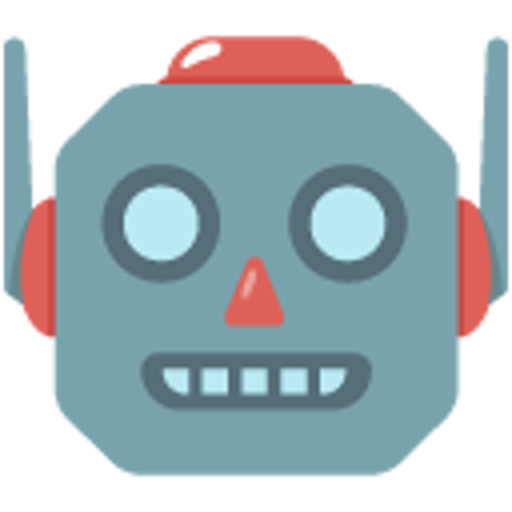 Mobile apps
Slack bots
Internet of Things
HyperText Transfer Protocol
Client
Server
Request
Response
Request
Response
HTTP/1.1
HTTP request: GET UQCS homepage
path
method
GET /index.html HTTP/1.1

Host: www.uqcs.org.au
Accept: text/html, */*
Accept-Language: en-au
Accept-Encoding: gzip, deflate
Connection: keep-alive
protocol
headers
as {key: value}
request body
(optional)
HTTP response
HTTP/1.1 200 OK

Content-Length: 48
Connection: close
Content-Type: text/html

<!DOCTYPE html>
<html>
<h1>Welcome</h1>
</html>
protocol
response code
response headers
response body/content
(optional)
$ pip install requests
$ pip info requests
You are the client of the protocol
You send requests to the server

52 million downloads last month*
The most downloads of any of today’s libraries 💪
* source
Example code: GET UQCS homepage
GET /index.html HTTP/1.1

Host: www.uqcs.org.au
Accept: text/html, */*
Accept-Language: en-au
Accept-Encoding: gzip, deflate
Connection: keep-alive
requests.get(‘https://uqcs.org.au/index.html’)
Behind the scenes
Requests sets up an HTTPS session (DNS, TLS, all that jazz)
Crafts HTTP request with query parameters, headers, body
Including tricky things like content-length and encoding
Sends request (in multiple packets) to server
Blocks waiting for response and assembles it
Provides response information as tidy object with status code, headers, body, etc
POST a form
Content-Type: ‘application/x-www-form-urlencoded’
The format of the web.
POST a form: request
raw
code
POST /usr/profile HTTP/1.1
Host: uqcs.org.au
User-Agent: sesame-1.0
Cookie: b20gbm9tIG5vbQ==
Content-Type: application/x-www-form-urlencoded
Content-Length: 43

first_name=Sam&last_name=O%27Brien&gender=X
url = 'https://uqcs.org.au/usr/profile'

headers = {'User-Agent': 'sesame-1.0',
    	'Cookie': 'b20gbm9tIG5vbQ=='}

form_data = {'first_name': 'Sam',
    	'last_name': "O'Brien",
    	'gender': 'X'}

requests.post(url, headers=headers, data=form_data)
POST a form: response
raw
code
HTTP/1.1 204 No Content
X-Powered-By: nginx/WAI/Haskell
response = ... # as before

>>> response.status_code
204

>>> response.headers[‘x-powered-by’]
‘nginx/WAI/Haskell’

>>> response.raise_for_status()
None
POST some JSON
Content-Type: ‘application/json’
The format of the API gods.
JSON
JavaScript Object Notation
{
        	"channel": "0AQQDE",
        	"text": "Hello, world!",
        	"blocks": [{
            	"type": "section",
            	"text": {
                	"text": "*Hello, world!*",
                	"type": "mrkdwn"}}]
           }
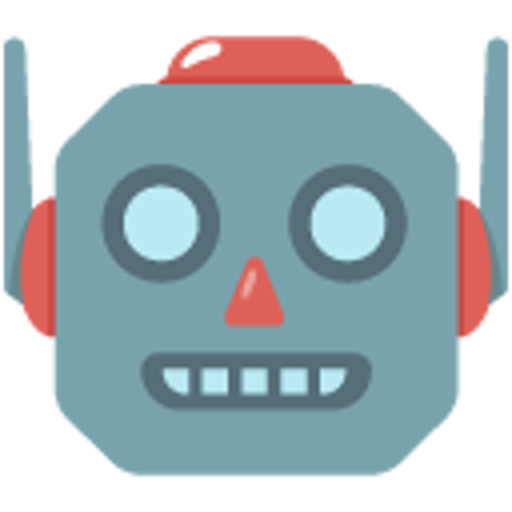 Make a JSON request
response = requests.post('https://api.slack.com/ABCDE/31337',
    	headers={
        	'Authorization': 'Bearer 1234'},
    	json={
        	"channel": "0AQQDE",
        	"text": "Hello, world!",
        	"blocks": [{
            	"type": "section",
            	"text": {
                	"text": "*Hello, world!*",
                	"type": "mrkdwn"}}]
        	})
Get a JSON response
>>> response.status_code
200

>>> response.json()
{'ok': True, ‘channel’: ‘0AQQDE’}

>>> response.json()[‘ok’]
True

>>> response.json()[‘channel’]
‘0AQQDE’
Other features we don’t have time for
HTTPS
Authentication
Timeouts
Sessions
Cookie jar
Connection reuse
TLS certificates
Client certificate
Server certificate trust/pinning
Proxies
Response streaming
Parsing web pages